B I E N V E N I D O !
Q U E D A T E	P A R A S I E M P R E
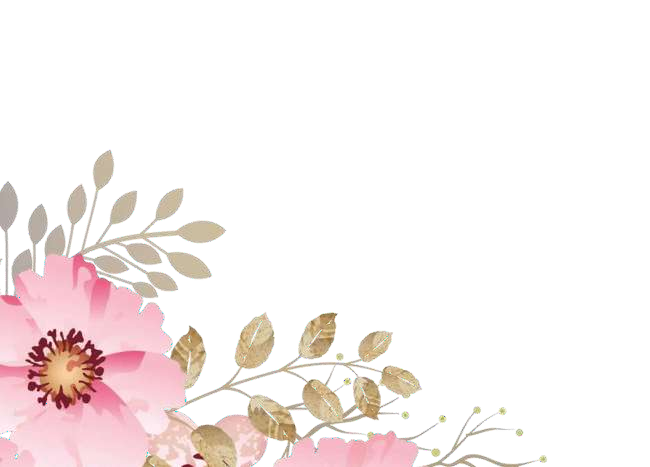